Attacking sessions (continued),at application level 
&   
at HTTPS/TLS level
Güne&scedil; Acar & Erik Poll 

Digital Security group
Radboud University Nijmegen
websec
1
Recap: sessions at application level
bank.nl
server
1. page.html
https://bank.nl/page.html
<a href=“https://bank.nl/pay?...”>pay</a>
2. pay request
Pay request needs to include session information aka session token(s)
Two ways to do this:
Bank provides page.html that includes this info 
as URL parameter (eg below) or in body of HTTP request
  https://bank.nl/pay?sessionID=XYZ123&amount=1.00&dest=12.34.56
Bank sets a cookie and browser automatically adds this info
websec
2
NB: identification vs authentication
Session information serves two distinct purposes:
identification 
      who  is the web server talking to
authentication 
      verifying that this person is who they claim to be



Could Brightspace use your student-nr for this? 
For 1, but not for 2

Different pieces of information can be used for 1 and for 2
websec
3
Attack 1)  CSRF -  the downside of cookies
https://bank.nl
<a href=“https://bank.nl/pay?...”>pay</a>
bank.nl
server
pay request
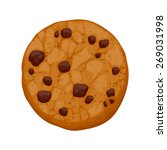 https://mafia.com
pay request
<a href=“https://bank.nl/pay?...”>pay</a>
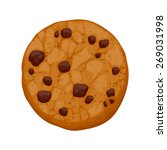 Browser attaches cookie to cross-domain requests from any site
websec
4
Countermeasure: (anti)CSRF token
https://bank.nl
page.html with fresh token
<a href=“https://bank.nl/                 pay?token=32451...”>pay</a>
bank.nl
server
pay request
        plus fresh token
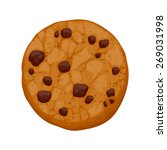 https://mafia.com
<a href=“https://bank.nl/pay?...”>pay</a>
pay request
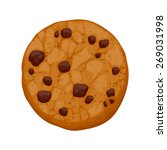 websec
5
Other countermeasures against CSRF
Let client re-authenticate before important actions
eg. when resetting their password, or making big bank transfer

Set SameSite flag for the cookie  (since 2017)
strict   cookie never attached to cross-site requests
lax  cookie only attached to top-level GET requests                                          i.e. GET requests which change the address bar to bank.nl                           (so not for loading an iframe from bank.nl on mafia.com)
                      https://developer.mozilla.org/en-US/docs/Web/HTTP/Headers/Set-Cookie/SameSite

Check  Refer(r)er  or Origin  headers
Browser includes these in HTTP requests to indicate where  request is made from (eg mafia.com or bank.nl), so bank.nl can check which webpage made the request
Origin is just the domain,   Referer the domain plus the path

Let browser add Sec-Fetch-Site header to distinguish cross site requests (since 2019)
websec
6
Refer(r)er   and   Origin
These headers may be absent  :

Browser can be configured not to include these header, for privacy reasons

Website can specify Referrer Policy to tell browser not to include them under certain conditions (eg when making HTTP request from HTTPS context, only for requestions within the same site, ...)

https://developer.mozilla.org/en-US/docs/Web/HTTP/Headers/Origin
https://developer.mozilla.org/en-US/docs/Web/HTTP/Headers/Referer
https://developer.mozilla.org/en-US/docs/Web/HTTP/Headers/Referrer-Policy
websec
7
Sec-Fetch-Site
Browser includes  Sec-Fetch-Site:<value> in HTTP requests
where <value> is
none if user types in URL or selects bookmark 
cross-site if user clicks link to bank.nl on page from say mafia.com
same-site or same-origin if user clicks link to bank.nl on page from bank.nl   
same-site if scheme (ie https vs http) and domain are the same;  same-origin if port number is also the same

Similar to Referer or Origin, but without privacy drawbacks 

Check if your browser support this on                                                                              https://developer.mozilla.org/en-US/docs/Web/HTTP/Headers/Sec-Fetch-Site
websec
8
Attack 2)  Stealing cookies with scripts (XSS)
If attacker can malicious JavaScript into pages of bank.nl website, this code can inspect the cookies and send them anywhere on the internet, including to https://mafia.com 
Such an attack, called Cross Site Scripting (XSS) attacks will be discussed in next weeks

Solution: cookie has be declared as HttpOnly
This means the cookie is only used for sending along with HTTP requests & not accessible to scripts in the webpage
websec
9
Attack 3)  Stealing cookies as MitM
HTTPS prevents eavesdropper from observing cookies 
      (and other session info)






But: active MitM attacker can so more...  

How can you do a MitM attack?
attacker on (wired/wireless) network 
ISP 
fake website    eg. bank.ni
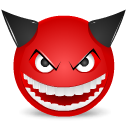 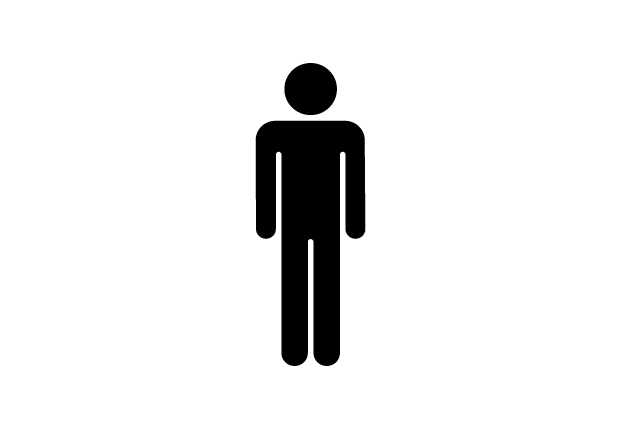 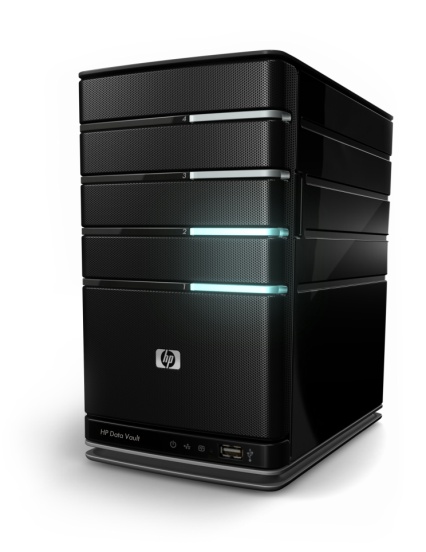 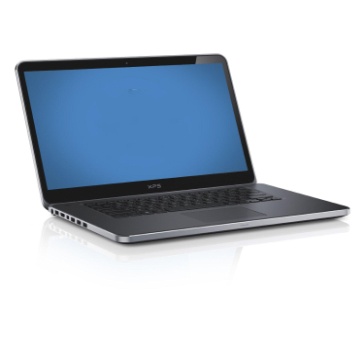 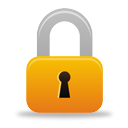 HTTPS
bank.nl
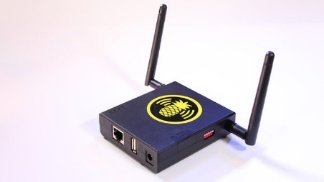 websec
10
Stealing cookies as MitM
User logs on to https://bank.nl
Server sets session ID for bank.nl in cookie
which is encrypted in HTTPS-traffic, so attacker cannot steal it
User does their banking                                                                                   ….
User asks for unencrypted HTTP link (eg http://nu.nl)
MitM attacker replies with a redirect to http://bank.nl
Browser follows redirect and sends the bank’s cookie over HTTP
Bingo! Attacker has the cookie

Solution: set secure flag for cookie which disallows browser to ever  send it over HTTP
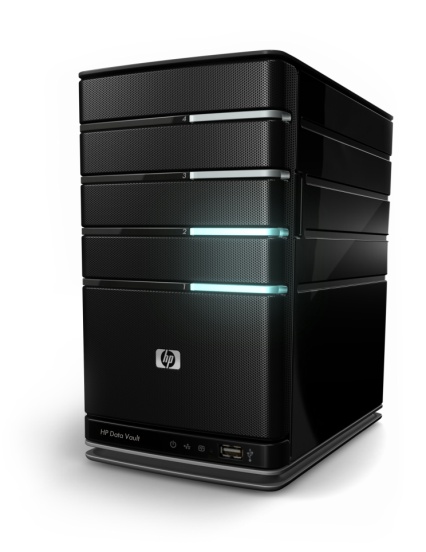 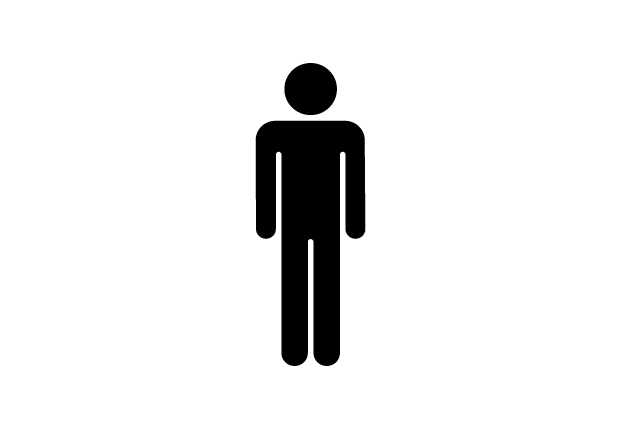 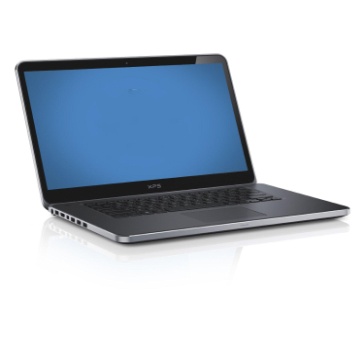 HTTPS
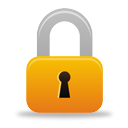 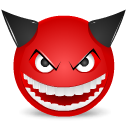 HTTP
bank.nl
websec
11
Recap: cookie flags
The three cookie flags
secure     only ever sent cookie over HTTPS, never over HTTP
Encrypting the cookie itself, when it is sent over HTTP, is pointless.
Why?
          Attackers can simply replay a stolen encrypted cookie!
HTTPonly  inaccessible to scripts 
                      Confusing name: HTTP(S)Only would be better
SameSite     not added to links from different sites
protect against three  different attacker models
protects against eavesdropping and MitM   
protects against client-side scripts injected into the ‘real’ website  (discussed in later lecture)
protects against malicious sites that link to a benign site (CSRF)
websec
12
Attacking HTTPS
websec
13
What are we trusting? And for what?
Certificate
Authority (CA)
eg
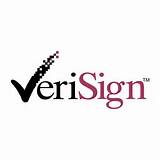 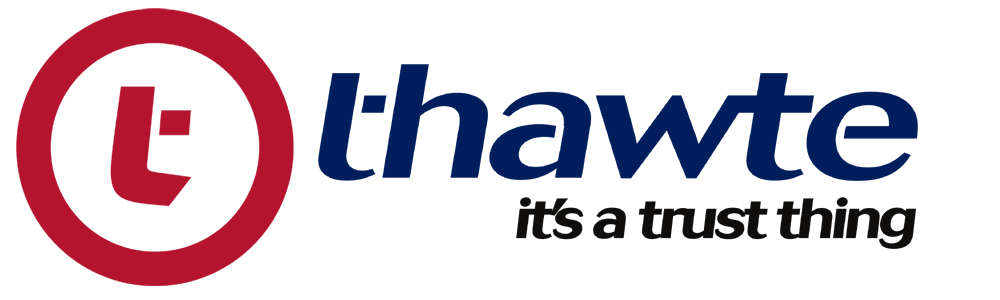 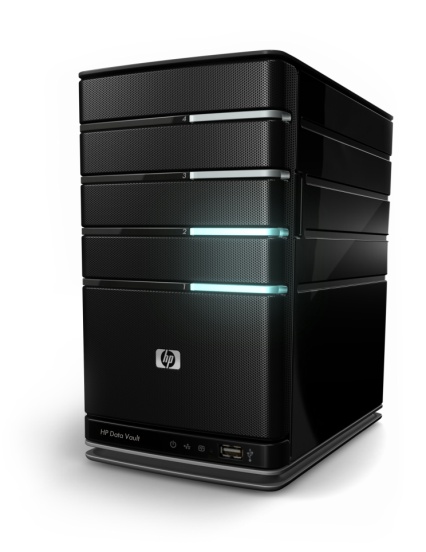 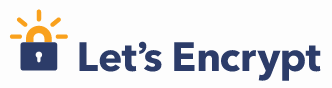 CRL
(certificate revocation list)
Certificate
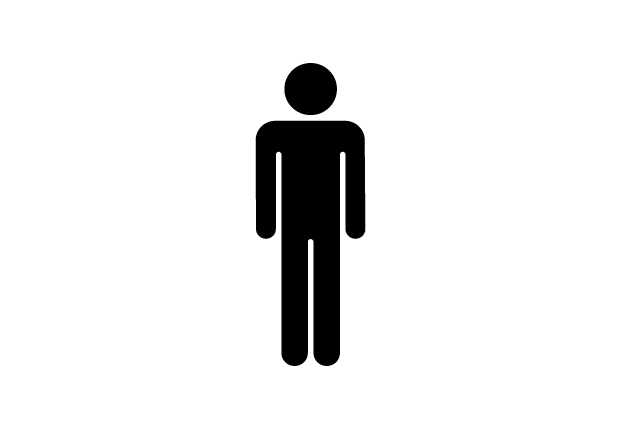 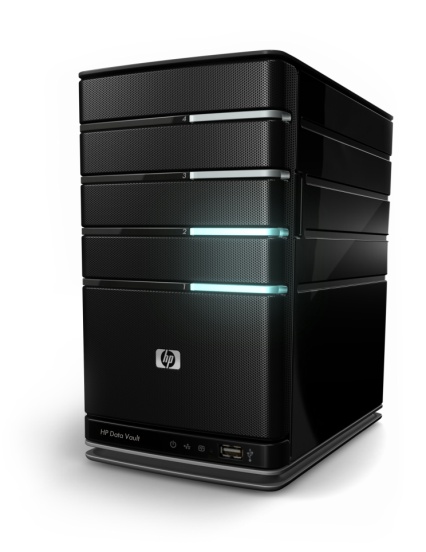 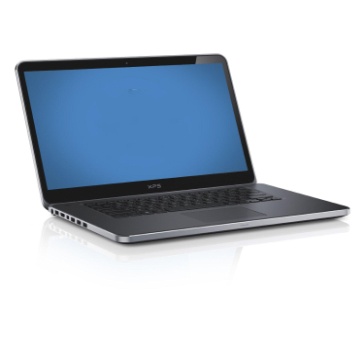 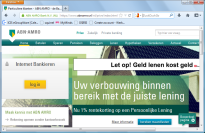 Certificate             
for domain bank.nl 
issued by CA
to bank.
Public key XYZ
bank.nl
websec
14
TCB
TCB = Trusted Computing Base

TCB of a security control or security guarantee                                     is everything (people, software, computers, ...) that we have to trust for that control or guarantee


There will be different TCBs for different controls/guarantees
websec
15
DV, OV and EV SSL certificates
Certicate Authority (CA) can validate who is requesting a certificate for a domain in different ways:
DV (Domain Validation) certificates
Email check to validate that this is the owner of that domain,                        using whois information (eg via https://www.sidn.nl/whois) 
Free via Let'sEncypt since 2016
OV (Organisation Validation) certificates
Additional check on identity & existence of the organisation                       eg against Chamber of Commerce records
EV (Extended Validation) certificates
More rigorous check on identity of the organisation
How much extra security EV gives over OV brings is debatable...
Certificates can be wild-card certificates,                                                                                  
	eg for  *.ru.nl instead of www.ru.nl
websec
16
Things that go wrong ...
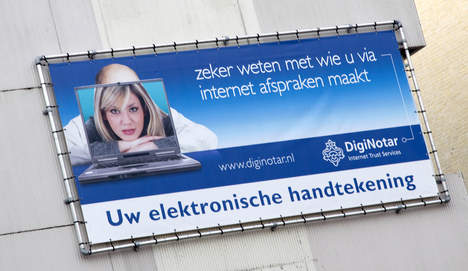 Certificate Authority DigiNotar 
was hacked in 2011. 

Fake certificates for google.com 
were issued, presumably for
use in Iran

DigiNotar provided all  the 
certificates for the NL government...


Problem detected because the Chrome browser checks for 
suspicious certificates for google.com

Darknet Diaries has a great podcast episode on this:
https://darknetdiaries.com/episode/3/
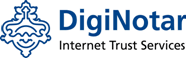 sws2
17
Things that go wrong
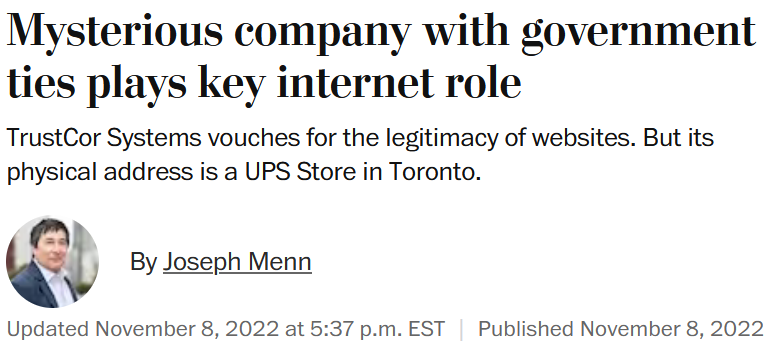 https://www.washingtonpost.com/technology/2022/11/08/trustcor-internet-addresses-government-connections/
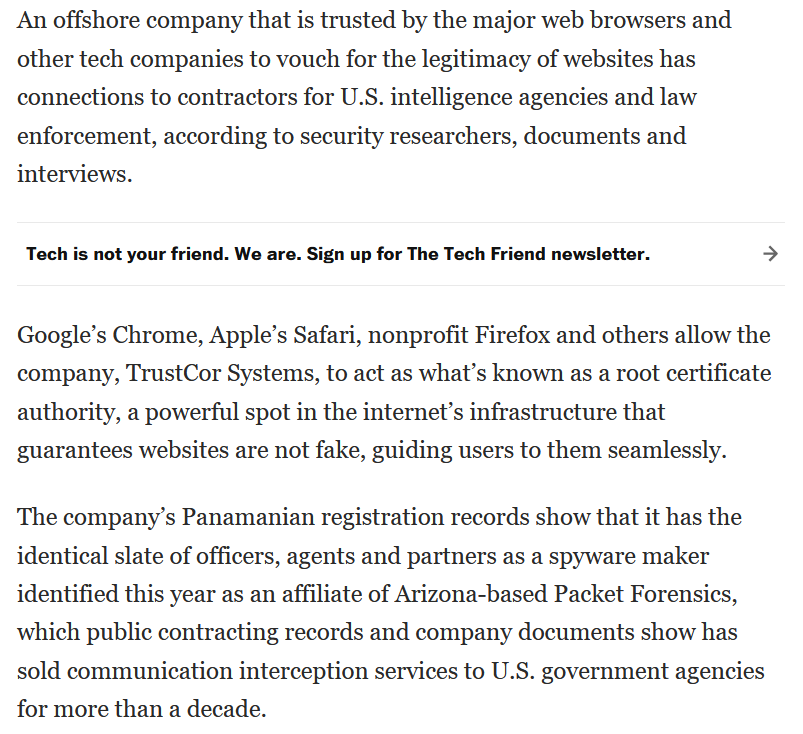 websec
18
Certificate Transparency (CT)
Solution to detect mis-issued certificates
	issued by corrupt insider, by hacked CA, or by mistake

CT is public append-only ledger of all  issued certificates by all  CAs
 See https://crt.sh

Organisations can spot if a rogue certificate is issued in their name
i.e. someone at Radboud could/should periodically check there are no rogue certificates issued for ru.nl

Certificate submitted for inclusion in CT log get a signed timestamp to prove it has been included. So browser can check this.  CT log
Different browsers use different policies to accept or warn about certificates that miss such a proof
websec
19
Mixing http & https
A web page can mix http & https content, but this is a bad idea!

Why would you never want to have an frame loaded via http inside a webpage loaded via https?  

Web browsers nowadays warn about or block mixed http/https content.

Demo: check out how this works in your browser, by visiting
http://www.cs.ru.nl/~erikpoll/websec/demo/mixed_content.html
https://www.cs.ru.nl/~erikpoll/websec/demo/mixed_content.html

This demo no longer works in Firefox, but it does in Chrome
websec
20
Simple SSL stripping :  HTTP + HTTPS
The idea: the attacker forces the browser to fall back to HTTP and hopes the user won’t notice the missing s






When can the attacker do this? If the user 
types in rabobank.nl, without https in front of it
begins a HTTPS session by clicking on a link in a webpage that was retrieved with HTTP
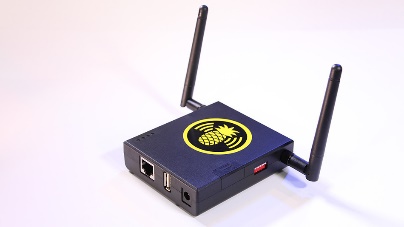 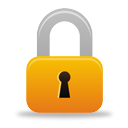 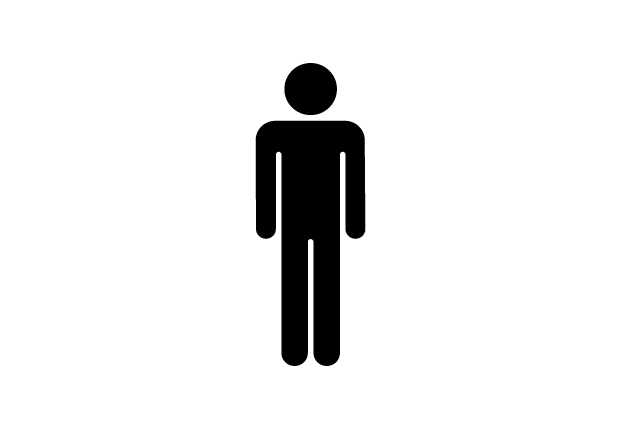 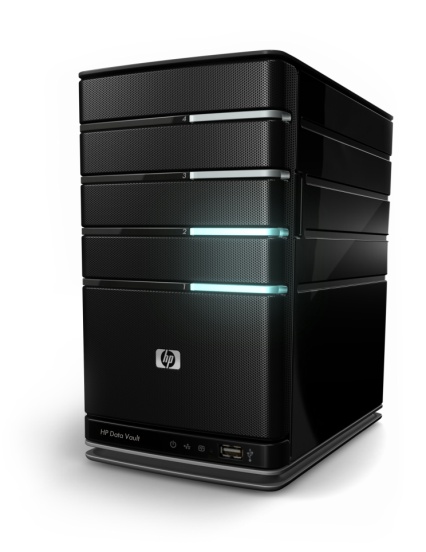 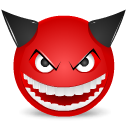 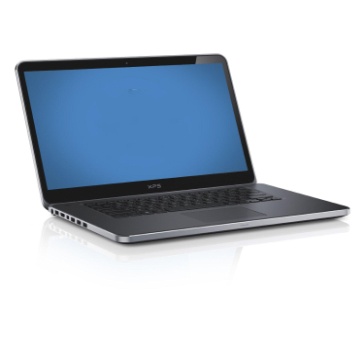 HTTPS
HTTP
bank.nl
websec
21
Normal start of HTTPS session via HTTP request
user                                                                                         website
user types in
rabobank.nl
request for
http://rabobank.nl
redirect (302) to
https://rabobank.nl
browser
follows redirect
https://rabobank.nl
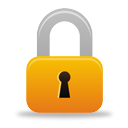 user connected
with HTTPS
websec
22
MitM attack on such a session
user                                         MitM                                        website
user types in
rabobank.nl
request for
http://rabobank.nl
redirect (302) to
https://rabobank.nl
attacker follows redirect
https://rabobank.nl
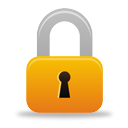 change HTTPS links
to HTTP links
server thinks
there is nothing wrong!
careful user will 
notice missing s in browser toolbar
websec
23
SSL stripping
The MitM attacker 
strips S from HTTPS in links in traffic from server to user
puts this S back in traffic from the user to the server
The result




The attacker can now intercept a username and password that the user sends 
After intercepting this information, the attacker could stop the MitM attack 
and the user can then no longer see anything wrong!
Attacker could also make arbitrary alterations to the web page
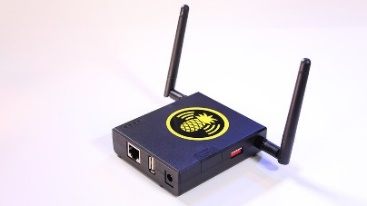 bank.nl
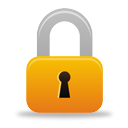 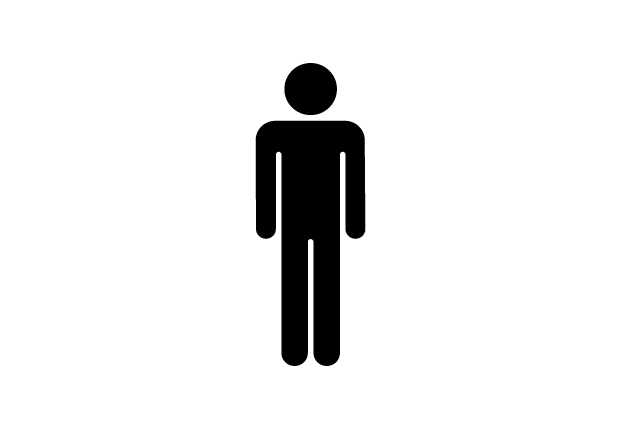 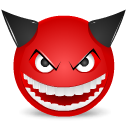 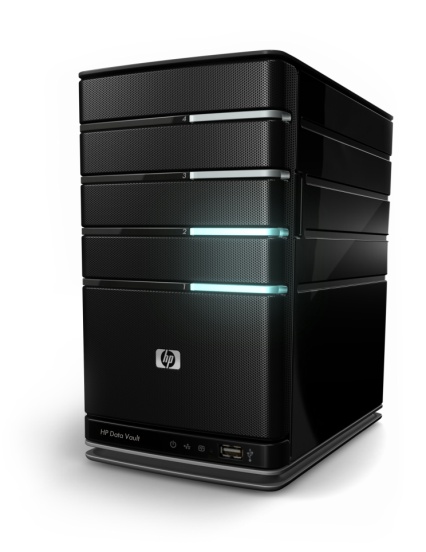 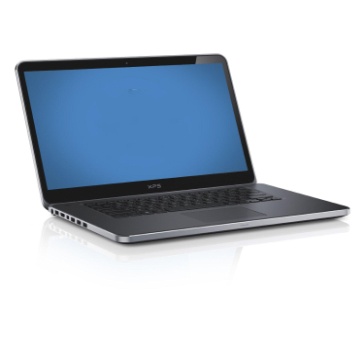 HTTPS
HTTP
websec
24
Won’t secure cookies help?
Secure cookies won’t be sent by the client’s browser over HTTP
     
But attacker can defeat this
      by removing the secure bit from Set Cookie instruction 
      when forwarding traffic from the server to user
websec
25
Spotting this attack?
Modern browsers will warn about “insecure website”






In older browsers, only very careful users would spot this attack by noticing that the URL misses an s in https
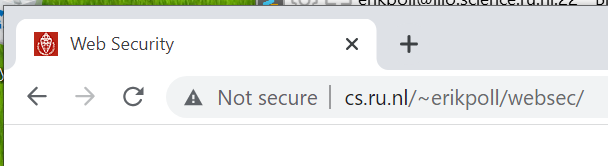 websec
26
Countermeasures to SSL stripping
HTTPS Everywhere browser plugin
ie. simply never use HTTP
https://www.eff.org/deeplinks/2021/09/https-actually-everywhere

HSTS (HTTP Strict Transport Security)
websec
27
HTTP Strict Transport Security (HSTS)  [RFC6797]
Protection against SSL stripping 

website (e.g. bank.nl) tells browser that it only ever wants to use HTTPS, in HTTP response header                         
     Strict-Transport-Security: max-age=15768000; includeSubDomain

the browser remembers this, and turn future http requests for that domain into https requests
      Eg browser will turn  http://bank.nl/rekening/...                         
               into   https://bank.nl/rekening/...

HSTS is now supported by all browsers.
websec
28
HSTS
On very first visit to bank.nl, the browser stores some information, recording that bank.nl wants to talk HTTPS only. 

For subsequents visits

           
                                                                                                  bank.nl
browser changes this to HTTPS
user types in bank.nl, 
or clicks http link
request for
https://bank.nl
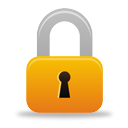 user connected
with HTTPS
websec
29
Checking for HSTS usage
In browser
In Firefox: 
type about:support in the address bar. In the Application Basics section, you will see Profile Folder. Click Open Folder, an look for file SiteSecurityServiceState.txt 

In Chrome:                                                                    
type  chrome://net-internals/#hsts in address bar 

In HTTP traffic:                                                                                                  look for HSTS field in HTTP header, of the form  
Strict-Transport-Security: max-age=15552000; preload

On Linux, with curl -si "https://www.ru.nl" | grep Strict
websec
30
Remaining problem with HSTS
Remaining risk with very first  request to a site
a MitM attacker could SSL strip that first request, and remove the HSTS header in the HTTP response

Solution: HSTS preload list included in browser that specifies HSTS for some sites, so even first request cannot be with HTTP
       Check https://hstspreload.org/

New privacy risk with HSTS: HSTS info stored in your browser can reveal which sites have been visited… 
        even if you do this in private browsing mode?
websec
31
Recap
HTTPS protection fails if attacker can obtain mis-issued certificate
CT (Certificate Transparency) can help to detect this


Active MitM attacker could SSL strip
Tricky in modern browsers given all the warnings
HTTPS-only and HSTS prevent this
Without being on HSTS preload list an HSTS website could still be SSL stripped on a very first visit. 
Support for HSTS mandatory for Dutch government websites since July 1st, 2023 (Wet digitale overheid)
websec
32